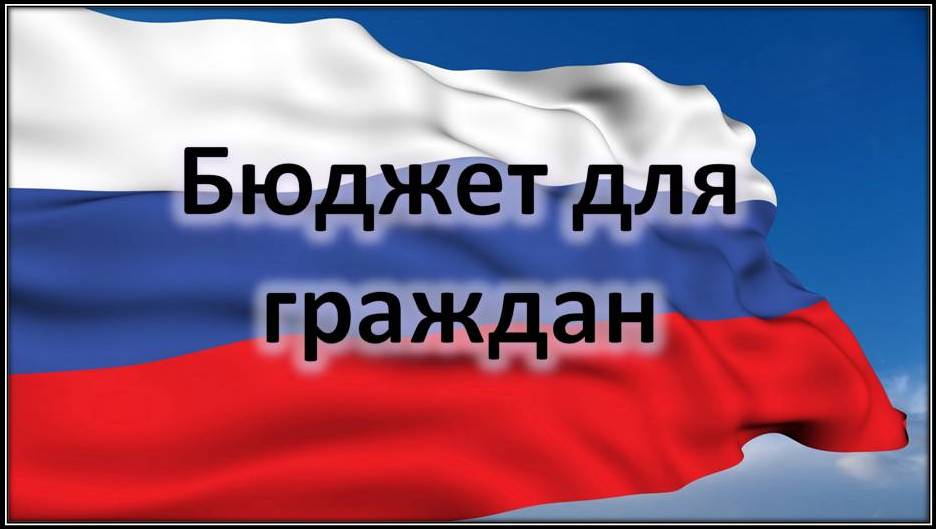 Бюджет Таштагольского городского поселения на 2024-2026 годы
ПРОГНОЗ ОСНОВНЫХ СОЦИАЛЬНО-ЭКОНОМИЧЕСКИХ ПОКАЗАТЕЛЕЙ ТАШТАГОЛЬСКОГО ГОРОДСКОГО ПОСЕЛЕНИЯ НА 2024 ГОД
Численность населения – 22 220 чел.
Объем отгруженных товаров собственного производства, выполненных работ и услуг – 1149,0 млн.руб.
Среднемесячная з/плата – 58762 руб.
Уровень безработицы – 2,4 %
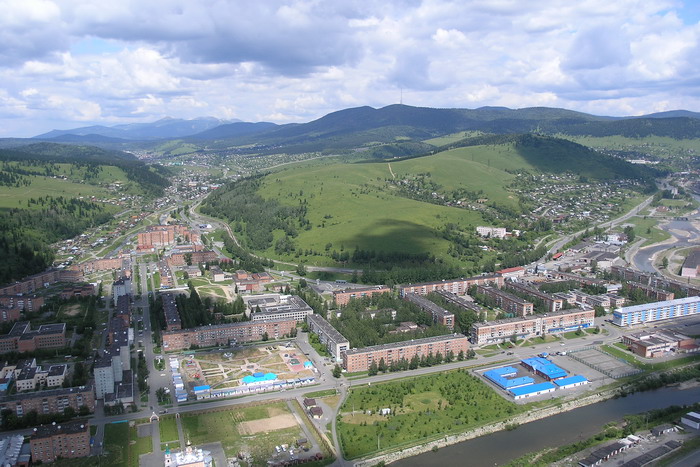 Бюджетный процесс в Таштагольском городском поселении – регламентируемая законодательством Российской Федерации деятельность органов местного самоуправления и иных участников бюджетного процесса по составлению и рассмотрению проектов бюджетов, утверждению и исполнению бюджетов, контролю за их исполнением, осуществлению бюджетного учета, составлению, внешней проверке, рассмотрению и утверждению бюджетной отчетности.
Бюджетный процесс состоит из следующих этапов:

Составление проекта бюджета на очередной финансовый год (Администрация Таштагольского городского поселения);
Рассмотрение проекта бюджета на очередной финансовый год (Совет народных депутатов Таштагольского  городского поселения);
Утверждение бюджета на очередной финансовый год (Совет народных депутатов Таштагольского  городского поселения);
Исполнение  бюджета в текущем году.
Что такое бюджет?
Бюджет – важнейший инструмент регулирования экономики. В нем отражены цели развития общества и запланированы расходы для их достижения. Кроме того, бюджет – это обязательный для исполнения закон, являющийся основой системы контроля за сбором и эффективным расходованием бюджетных средств.
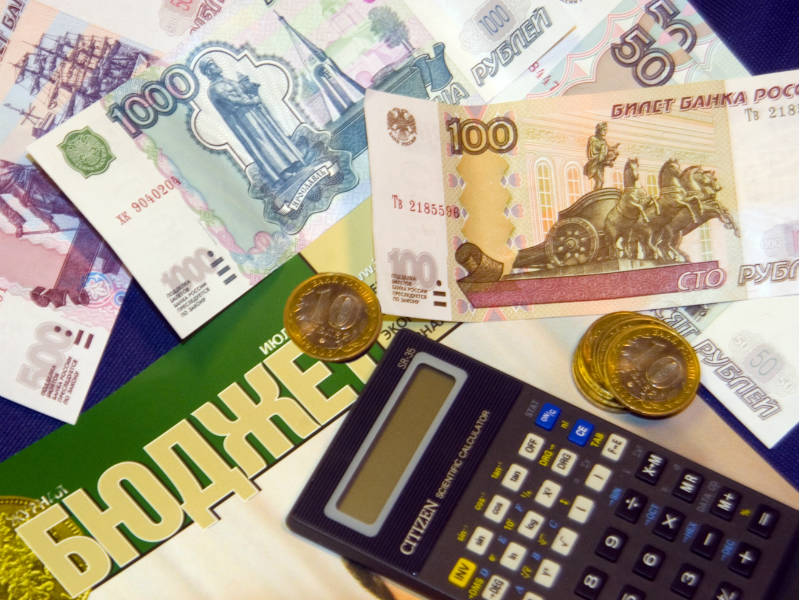 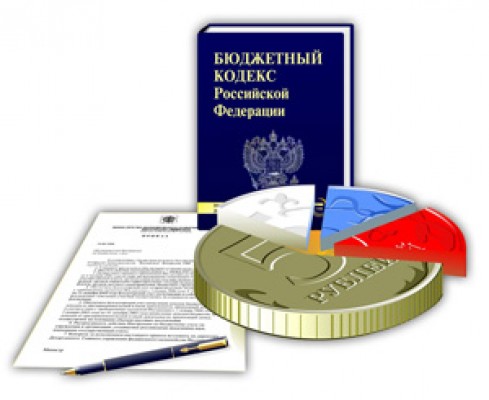 Чтобы понять, как устроен бюджет, сравним его с бюджетом отдельной семьи
Бюджет любой семьи делится на две части – доходы и расходы.
Дефицит (расходы больше доходов)
Профицит (доходы больше расходов)
Доходы бюджета
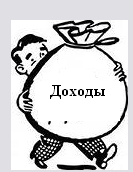 Доходы бюджета – безвозмездные и безвозвратные поступления денежных средств в бюджет.
Доходы бюджета любого уровня состоят из налоговых и неналоговых доходов, а также безвозмездных поступлений
Доходы бюджета любого уровня состоят из налоговых и неналоговых доходов, а также безвозмездных поступлений
Налоговые доходы
Неналоговые доходы
Безвозмездные поступления
- доходы от использования государственного имущества;
- доходы от продажи земельных участков;
- штрафы, санкции, возмещение ущерба;
- иные неналоговые доходы.
-безвозмездные поступления из федерального бюджета (дотации, субсидии, субвенции, 
иные межбюджетные трансферты);
- безвозмездные поступления от других бюджетов бюджетной системы;
- безвозмездные поступления от государственных  организаций.
- земельный налог;
- налог на доходы физических лиц;
- налог на имущество организаций;
 - иные налоговые доходы.
Основные характеристики бюджета Таштагольского городского поселения на 2024-2026гг.тыс.руб.
План по доходам бюджета МО «Таштагольского городского поселения» на 2024-2026 гг.  тыс.руб.
Расходы Таштагольского городского поселения на 2024-2026 г. тыс.руб.
Структура расходов бюджета Таштагольского городского поселения на 2024 год
Перечень и объемы бюджетных ассигнований  муниципальных программ Таштагольского городского поселения на 2024-2026 года тыс.руб.
Перечень и объемы бюджетных ассигнований  муниципальных программ Таштагольского городского поселения на 2024-2026 года (ПРОДОЛЖЕНИЕ)
Контактная информация и обратная связь
Брошюра подготовлена администрацией Таштагольского городского поселения
Адрес: 652990, Кемеровская обл., г. Таштагол, ул. Ленина, 60
Электронная почта : admintash@rambler.ru.ru
Телефон приемной: (838473) 3-33-43
Факс: (838473) 2-36-13
Режим работы:
Понедельник - пятница с 8:30 до 17:30.
Перерыв с 12:30 до 13:30
Выходные дни: суббота, воскресенье